MetLife Social Recruitment Calendar
November 2023
Post 1 – Stress Awareness Day, November 2nd
Caption: 


Today is Stress Awareness Day, a reminder that taking care of your physical and mental health can help keep stress at bay. Here are some tips to help you tackle workplace stress and find balance in your life.

#StressAwarenessDay #MetLife #MetLifeLebanon #NavigatingLifeTogether
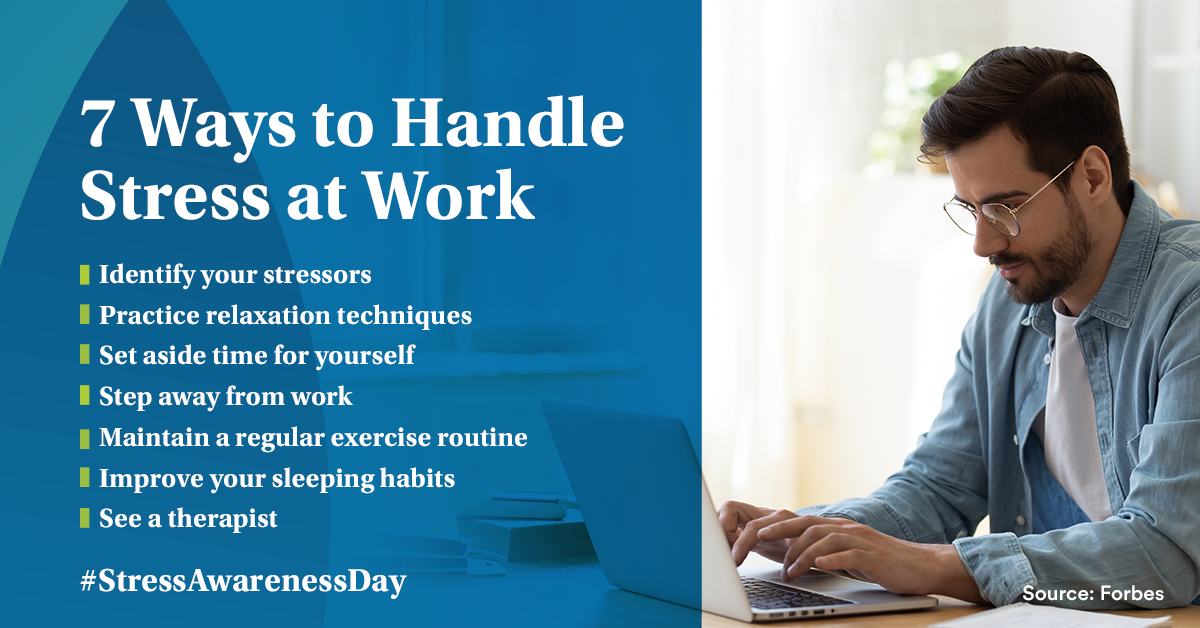 LinkedIn
Post 2 – tow options to choose one and post it.
Caption: 

Your health matters, and on the occasion of Movember, here's your reminder: 

✅ Schedule your yearly checkups
✅ Seek support when needed 
✅ Talk about your feelings
✅ Prioritize self-care

#MetLifeLebanon #MetLife #Movember #MensHealth #NavigatingLifeTogether
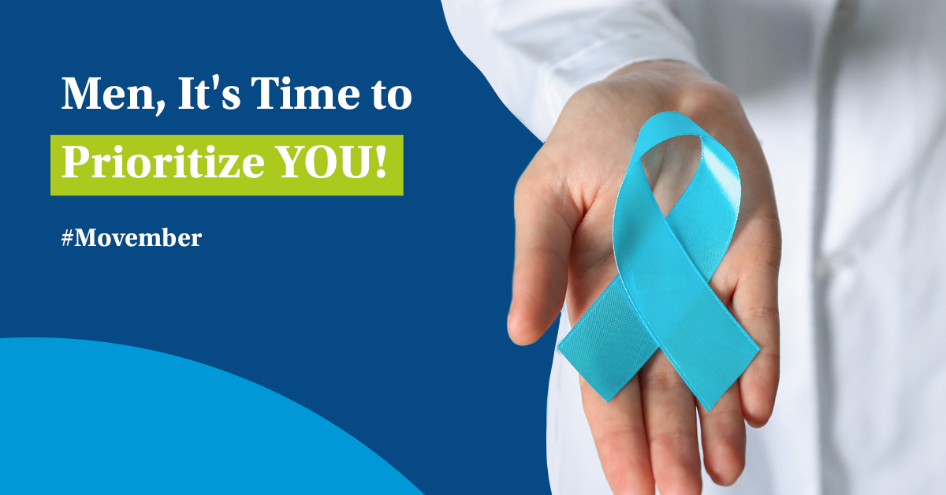 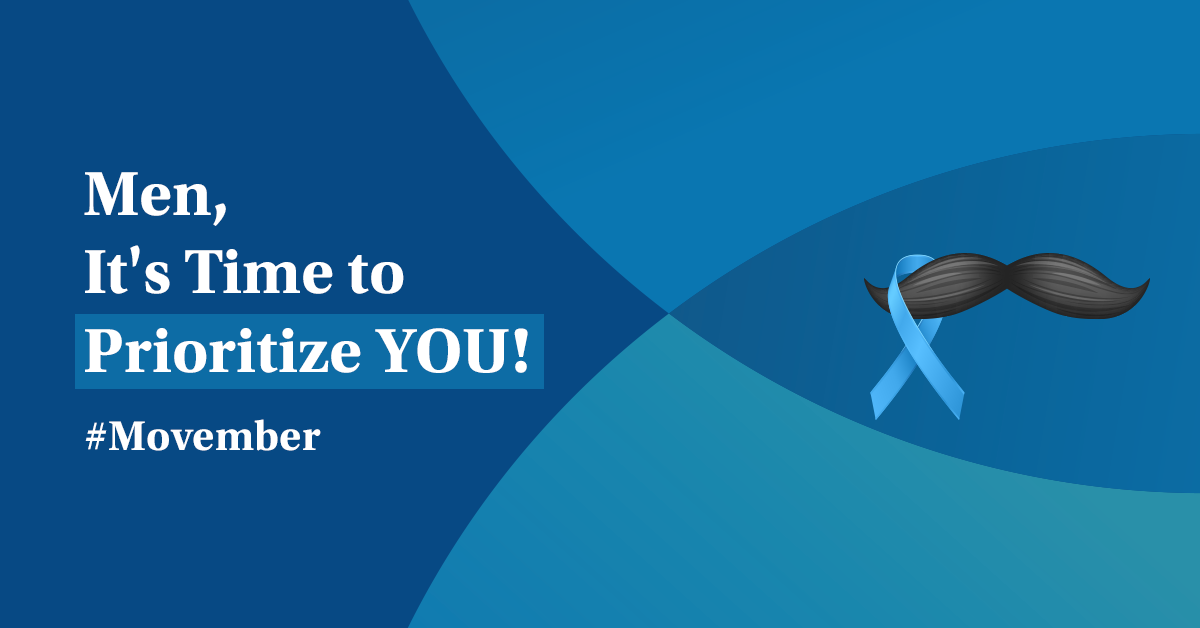 LinkedIn
Post 3
Caption: 

If you're seeking a career that's as dynamic as it is rewarding, look no further. As an insurance agent, you'll embark on a journey filled with opportunities and personal growth.

Here's what makes this career so dynamic: you'll make a lasting impact by providing peace of mind and security to individuals and families, stay ahead with ongoing training and development, and join a community of professionals, build meaningful relationships, and grow your network. 

Would you like to join my team? Apply now: XXXX

#MetLifeLebanon #WeAreHiring #MetLifeAgent #insurance #Career #jobseekers
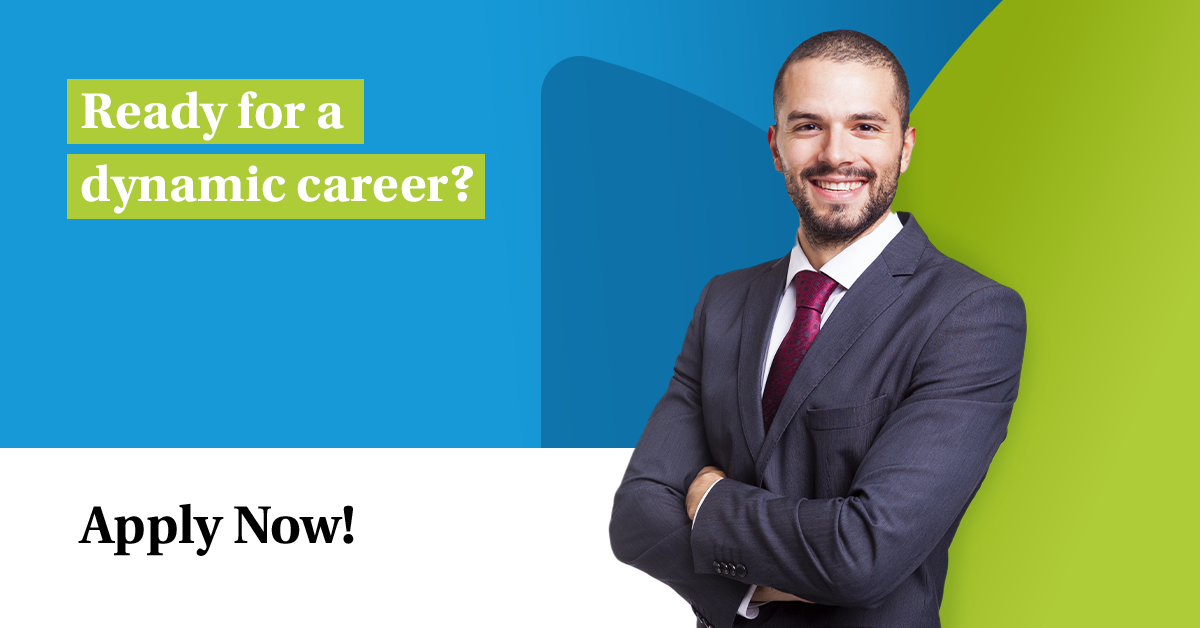 LinkedIn
Post 4 – animated Video
Caption: 

Join us on the journey to becoming an Insurance agent and embrace the learning curve. Develop skills in communication, technology, creative problem-solving, research, data analysis, and management.

Message me to discuss further 📩

#MetLifeLebanon #WeAreHiring #MetLifeAgent #insurance #Career #jobseekers #consultants
LinkedIn
Post 5
Caption: 

If the idea of repetitive work doesn't excite you, consider a career in insurance. We thrive on the diversity it offers. While there are routine tasks, our days are mostly filled with connecting with new individuals and helping them in their financial goals.
Apply now :[link XXX ]to be considered for the selection process 

#MetLifeLebanon #MetLife #MetLifeAgent #InsuranceCareer
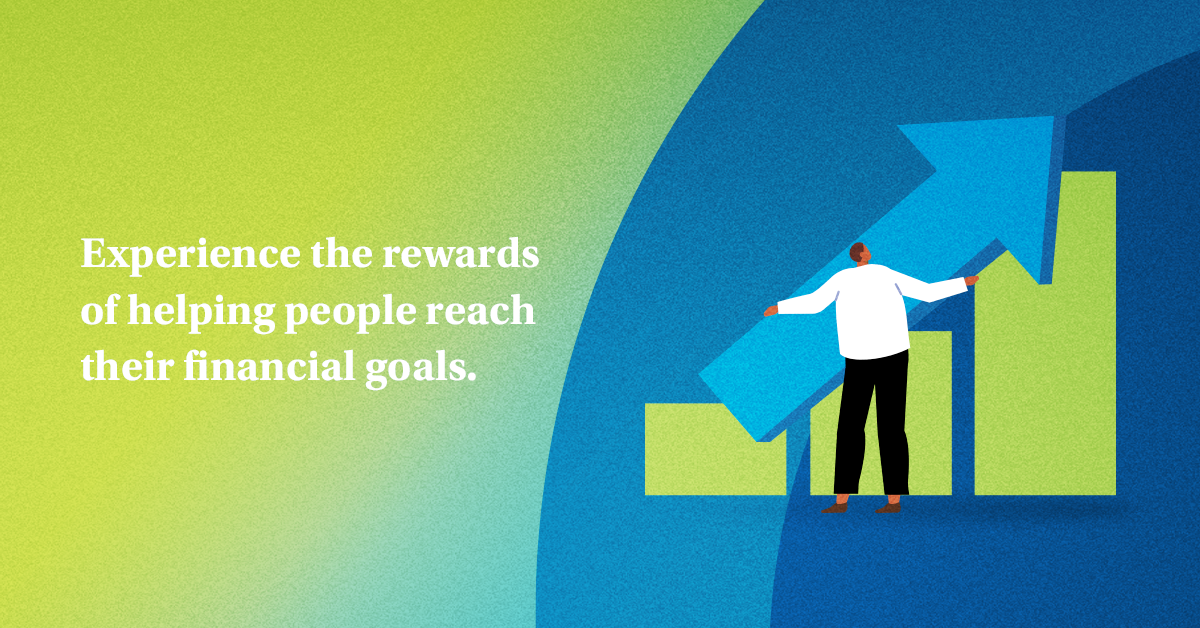 LinkedIn
Post 6- Sales team leader – ONLY FOR TOUFIC
Caption: 

If you have a passion for sales and excel in leadership positions, there's an exciting opening to become part of our team at [Agency Name] with MetLife. 

Key responsibilities: 
Keep informed of new products and services
Recruit, train, and coach the sales team
Set sales targets and motivate sales team
Prepare sales reports

Requirements:
University Graduates with an Official Lebanese Baccalaureate
The drive and proficiency to excel in sales
The ability to guide and lead a team
Highly motivated and goal-oriented

Apply now :[link XXX ]to be considered for the selection process or message me.

#MetLifeLebanon #WeAreHiring #MetLifeAgent #teamleader #insurance
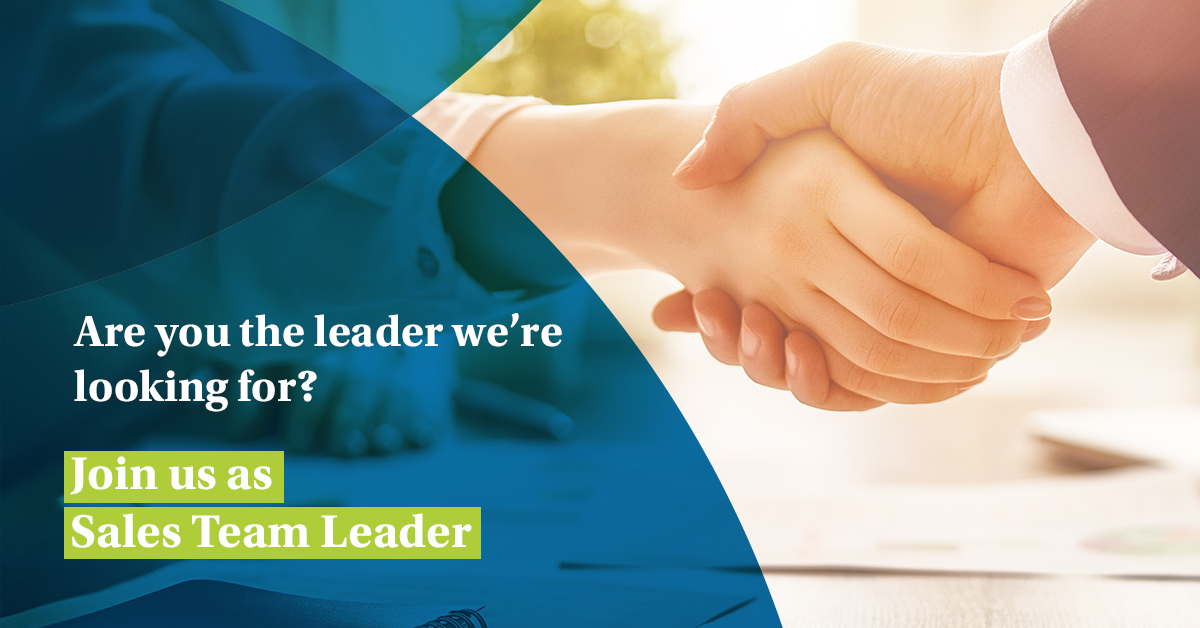 LinkedIn
Post 7
Caption: 

Are you happy with your current career? Sometimes, stepping out of your comfort zone can lead to a truly great and rewarding future.
If you're considering a career shift and looking for a rewarding career in insurance, don't hesitate apply now: XXXX and explore this exciting opportunity. 

#MetLifeLebanon #MetLife #MetLifeAgent #InsuranceCareer
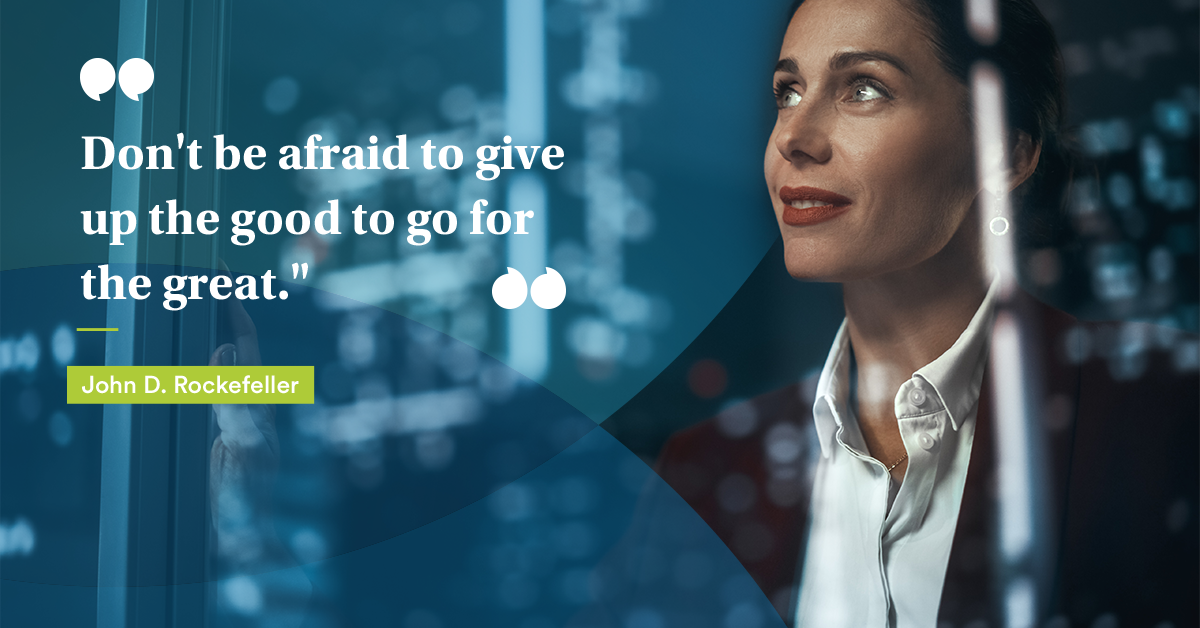 LinkedIn
Post 8
Caption: 

Prioritizing lung health means saying no to smoking and secondhand smoke. Combine it with a healthy lifestyle for lung cancer prevention and well-being.

#MetLifeLebanon #MetLife #NavigatingLifeTogether #LungCancerAwarenessMonth
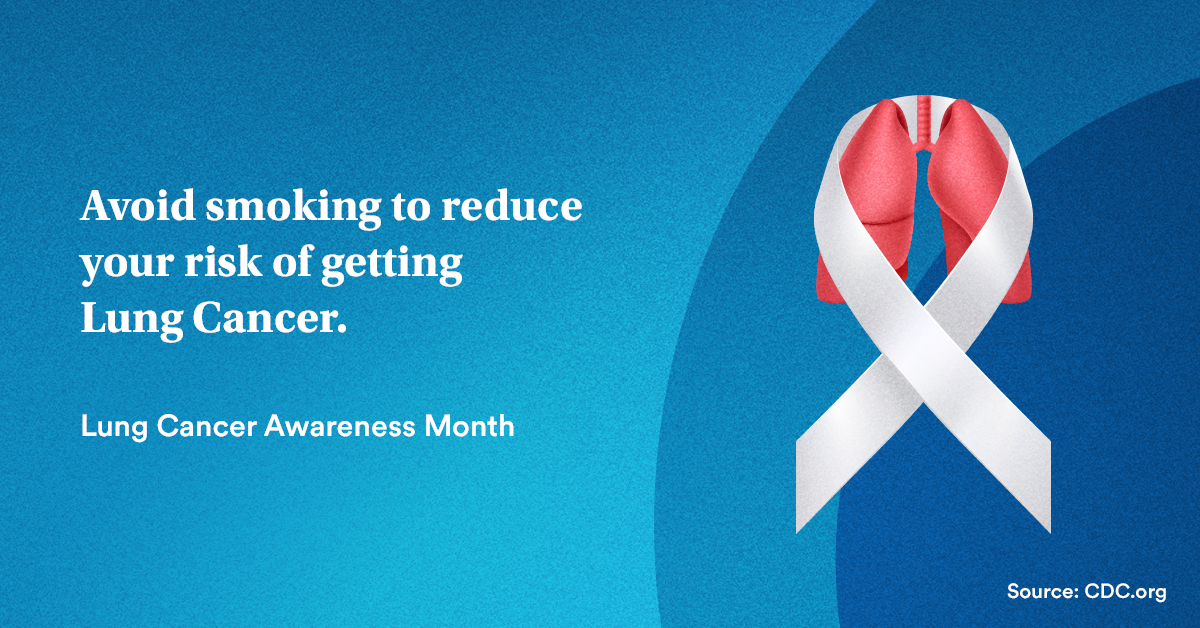 LinkedIn
Post 9 – November 22nd
Caption: 

Happy Independence Day! Wishing Lebanon peace, prosperity, and a bright future.

#MetLifeLebanon #MetLife #NavigatingLifeTogether #IndependenceDay
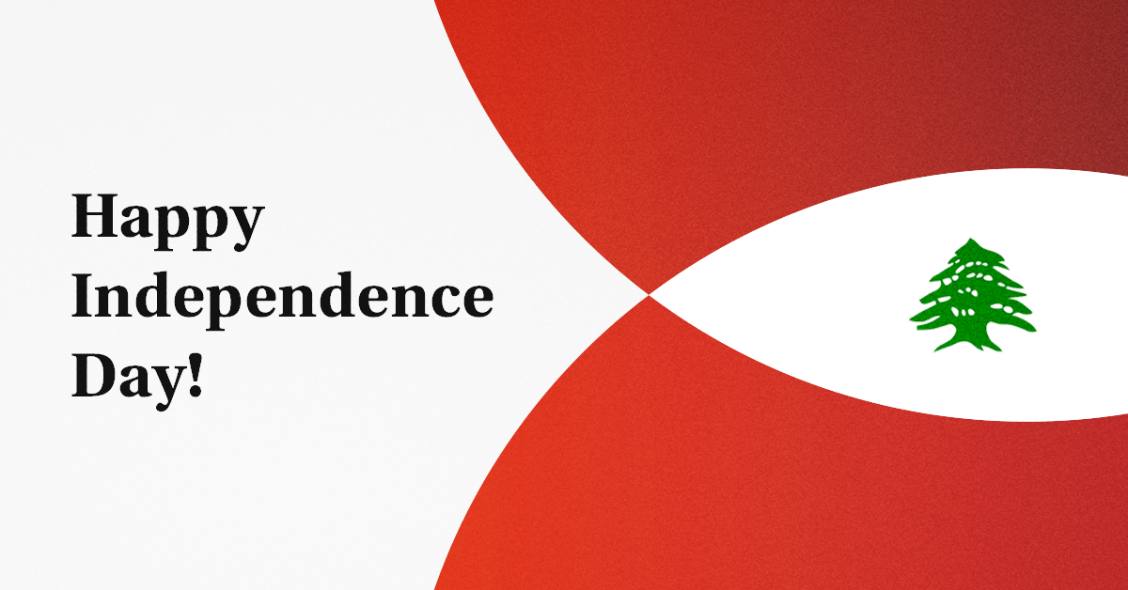 LinkedIn
Thank You